Nhìn tranh, nói tên các bài đã học.
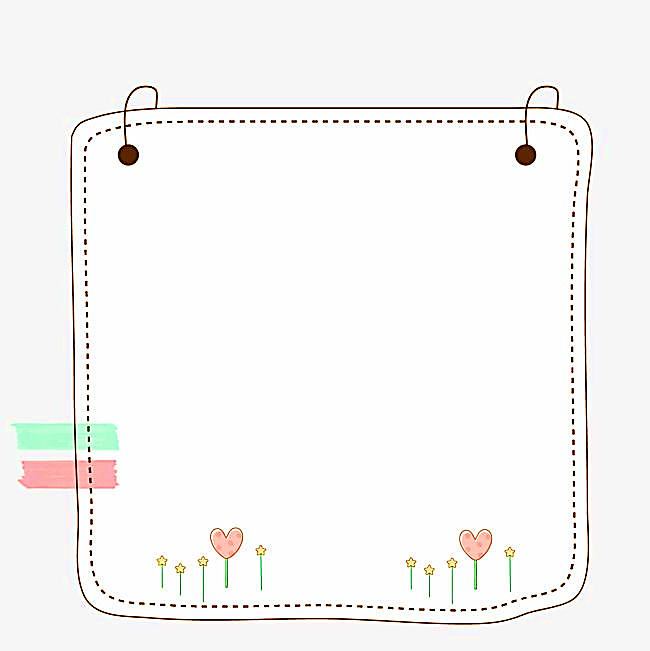 1
Gọi bạn
Tớ nhớ cậu
Chữ A và những người bạn
Nhím nâu kết bạn
Thả diều
Sự tích hoa tỉ muội
Cánh cửa nhớ bà
Thương ông
1
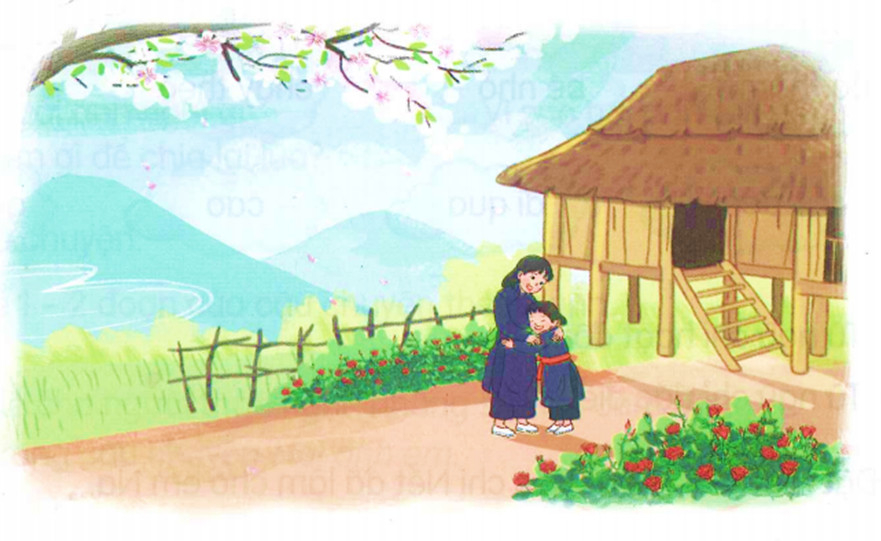 2
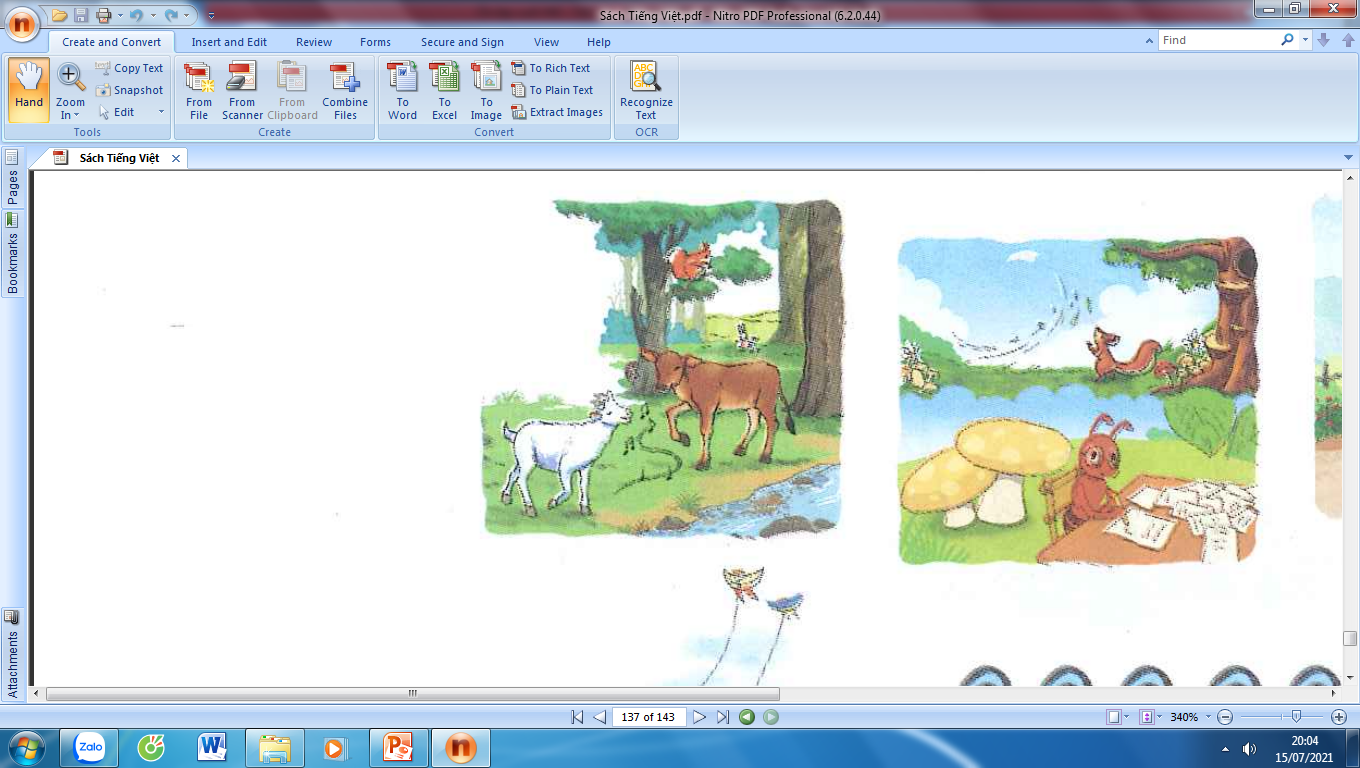 3
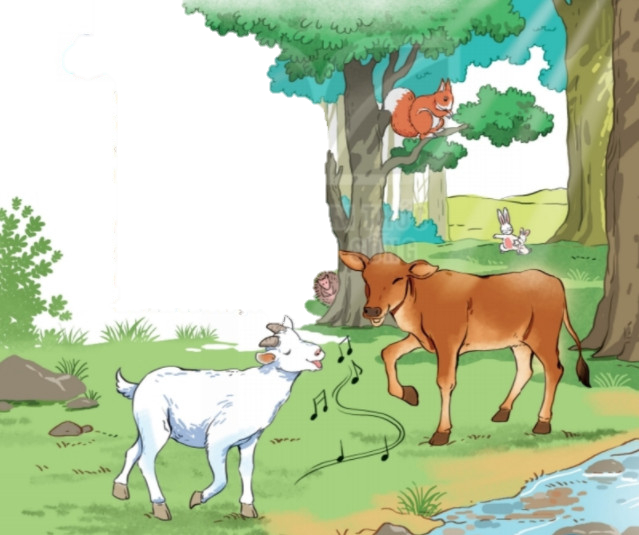 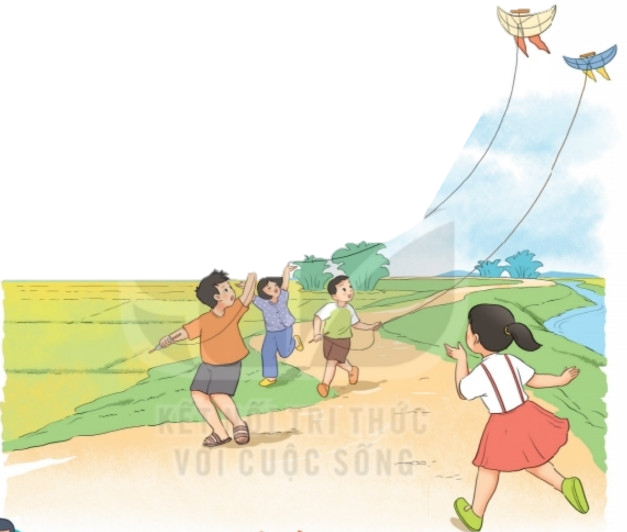 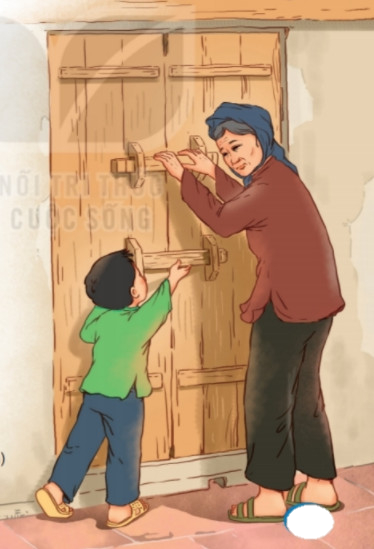 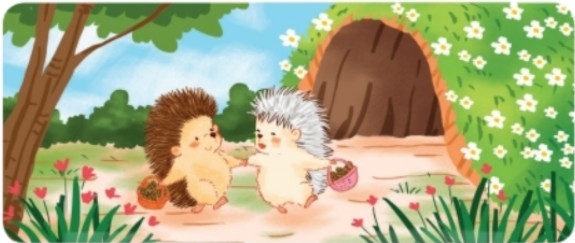 5
6
4
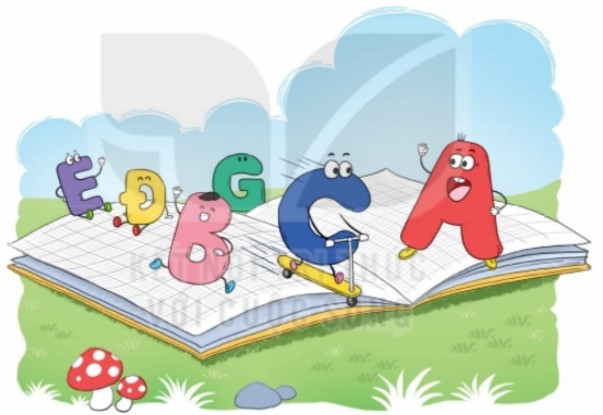 7
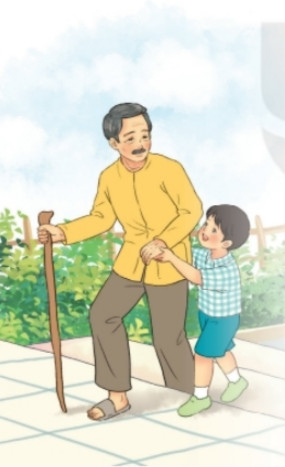 8
1
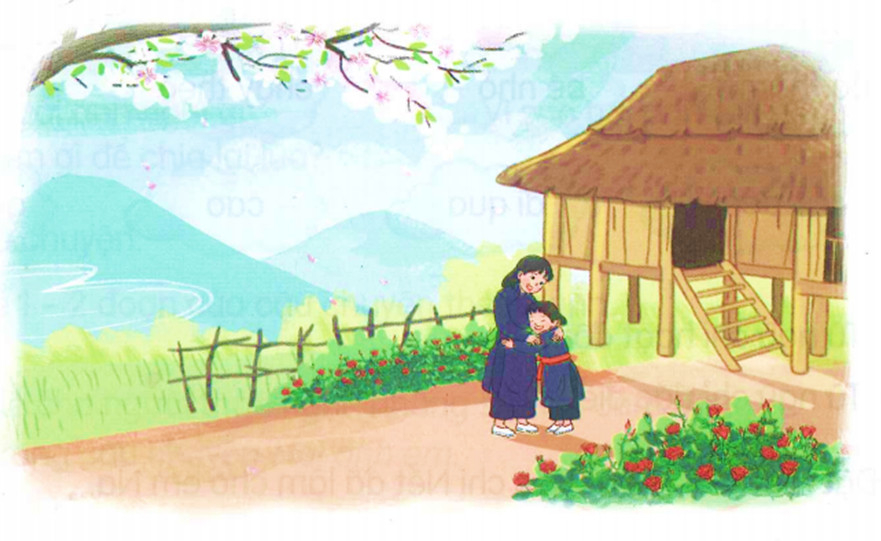 2
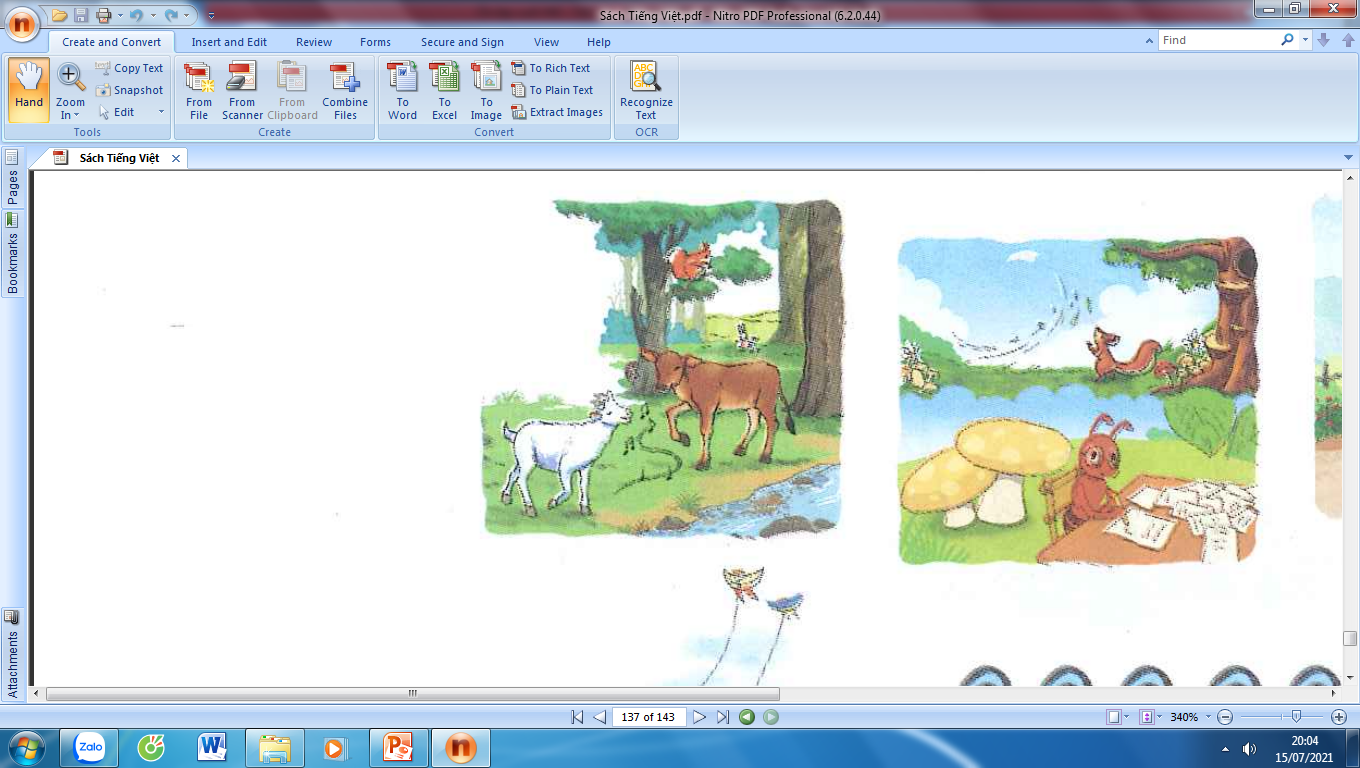 3
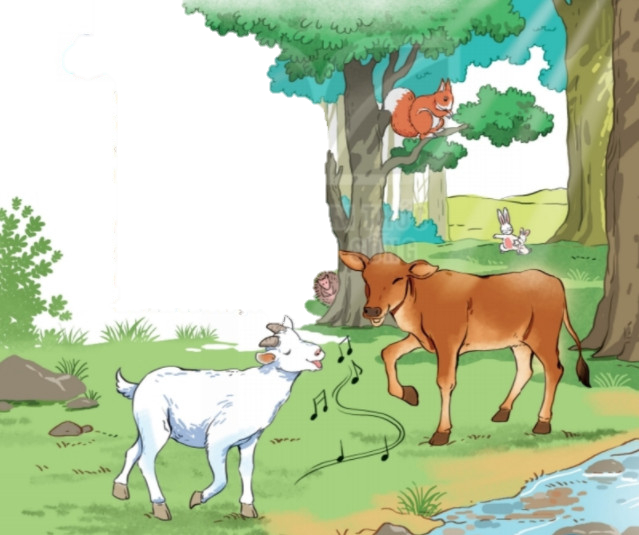 Tớ nhớ cậu
Gọi bạn
Sự tích 
hoa tỉ muội
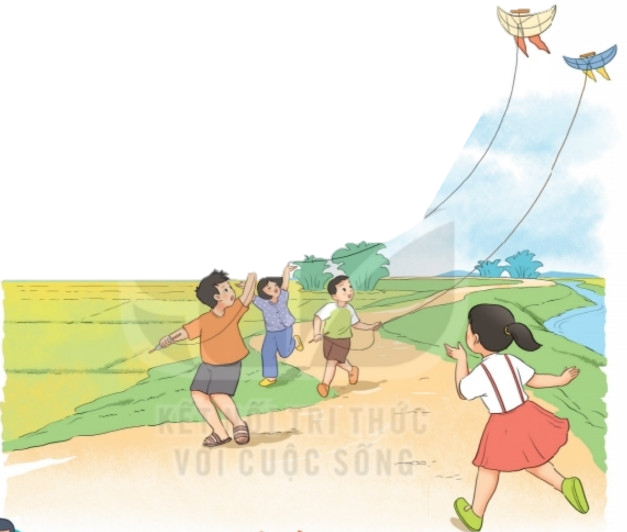 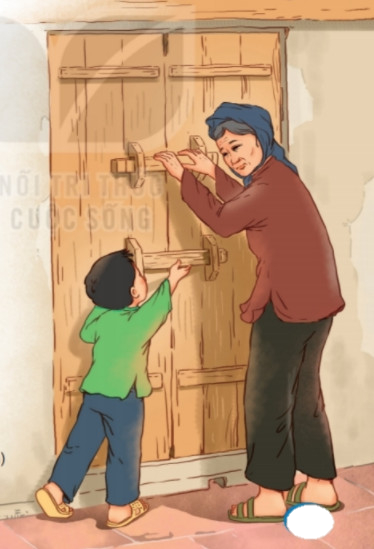 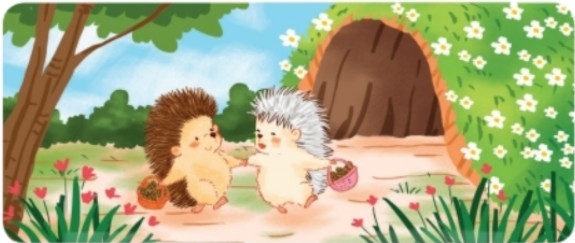 5
6
4
Cánh cửa nhớ bà
Nhím nâu kết bạn
Thả diều
Thương ông
Chữ A và những người bạn
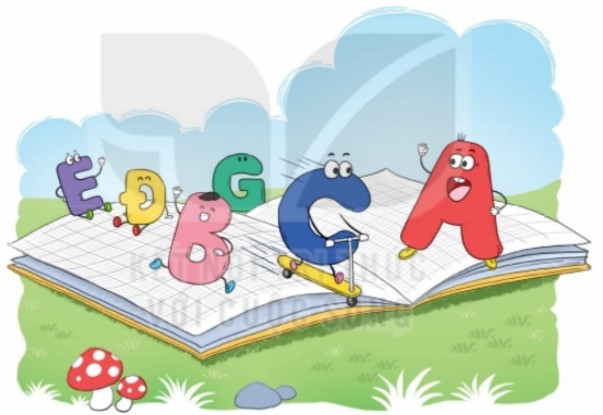 7
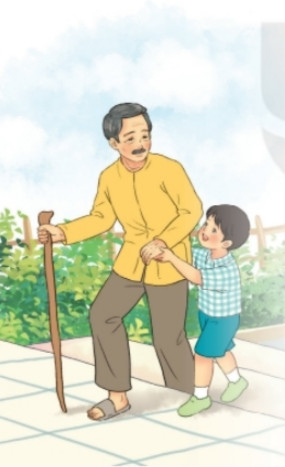 8
Dựa vào các tranh vẽ của bài tập 1, tìm các từ ngữ chỉ sự vật theo mẫu dưới đây:
2
1
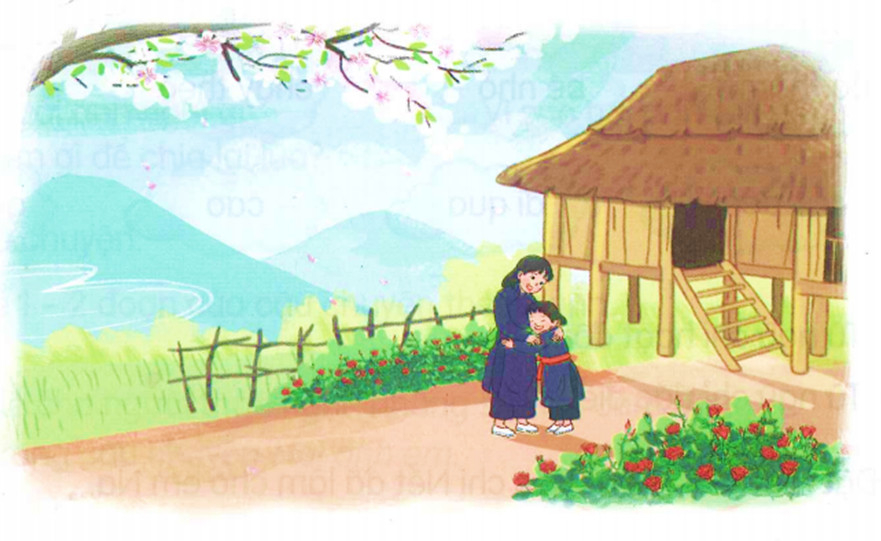 2
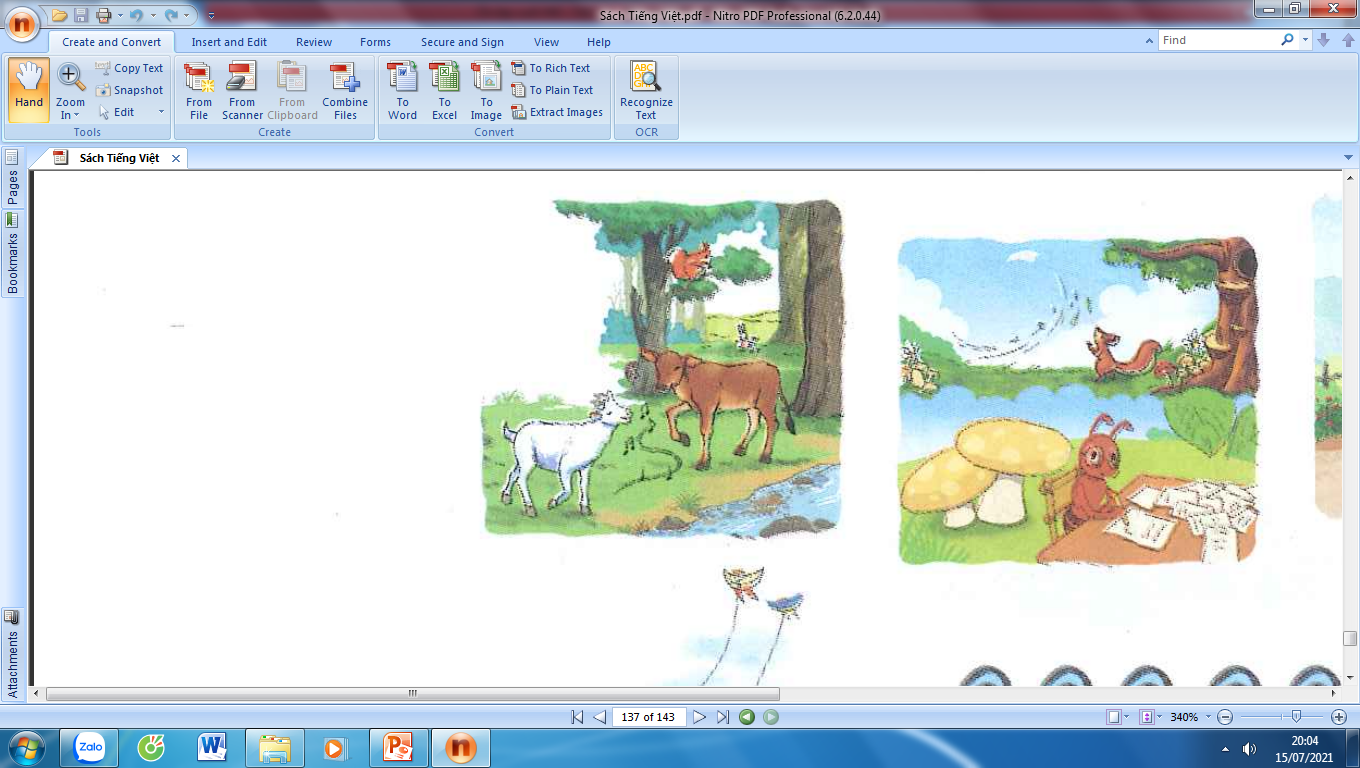 3
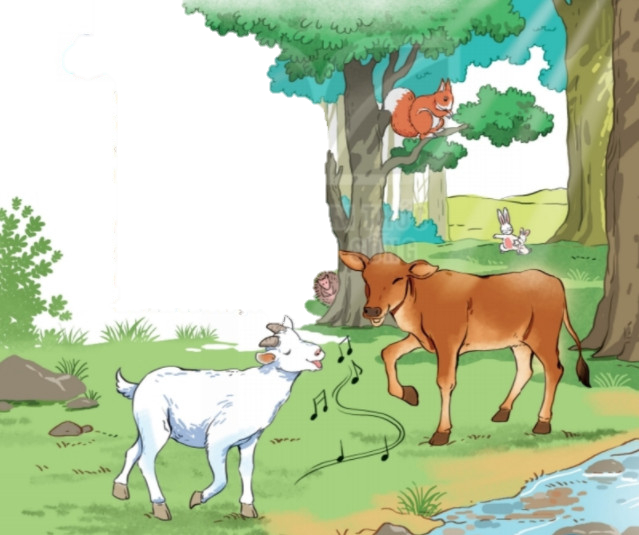 Sự tích hoa tỉ muội
Tớ nhớ cậu
Gọi bạn
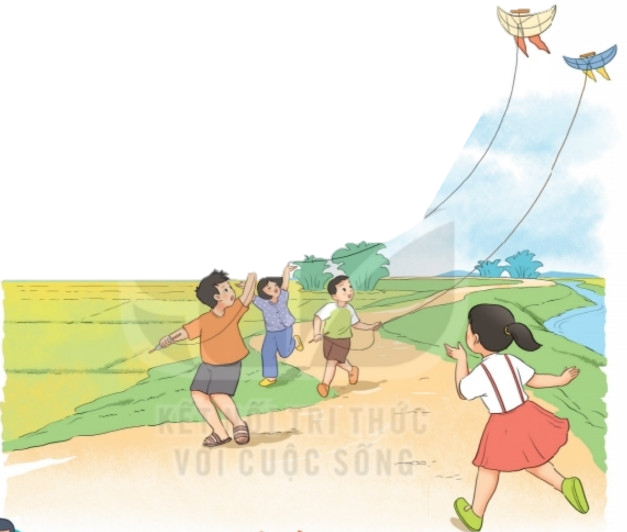 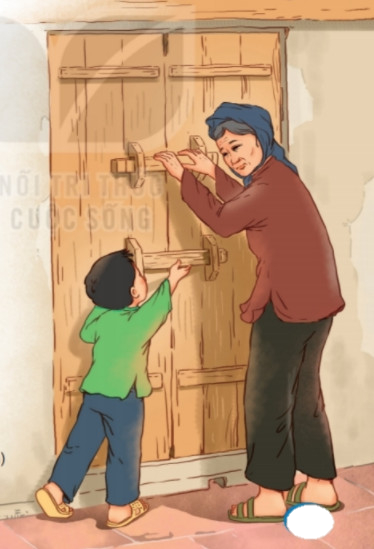 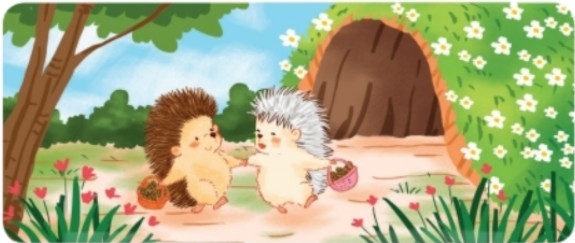 5
6
4
Cánh cửa nhớ bà
Nhím nâu kết bạn
Thả diều
Thương ông
Chữ A và những người bạn
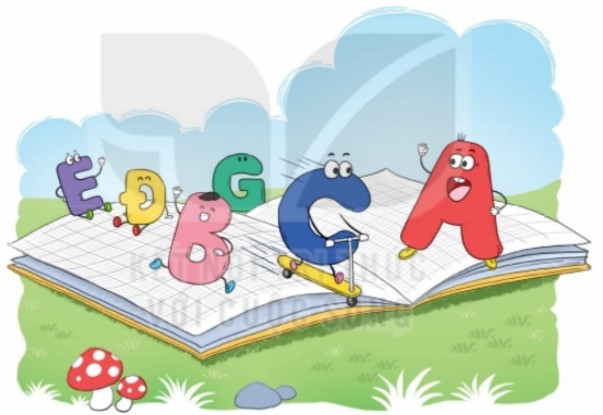 7
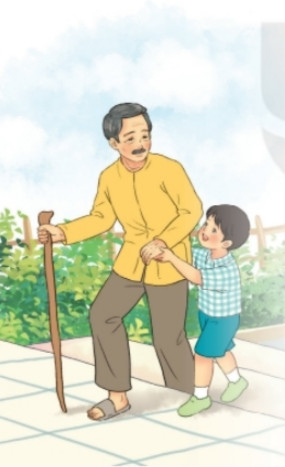 8
Đọc lại một bài đọc em thích, nêu cho tiết, nhân vật hoặc hình ảnh trong bài khiến em nhớ  nhất.
3
Còn tớ thích bê vàng và dê trắng trong bài Gọi bạn.
Tớ thích hai chú nhím trong bài Nhím nâu kết bạn.
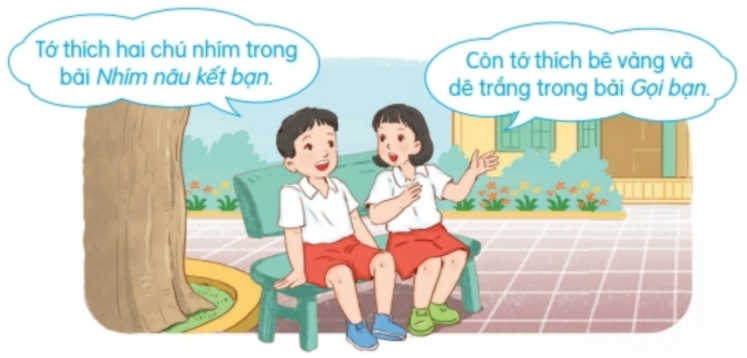 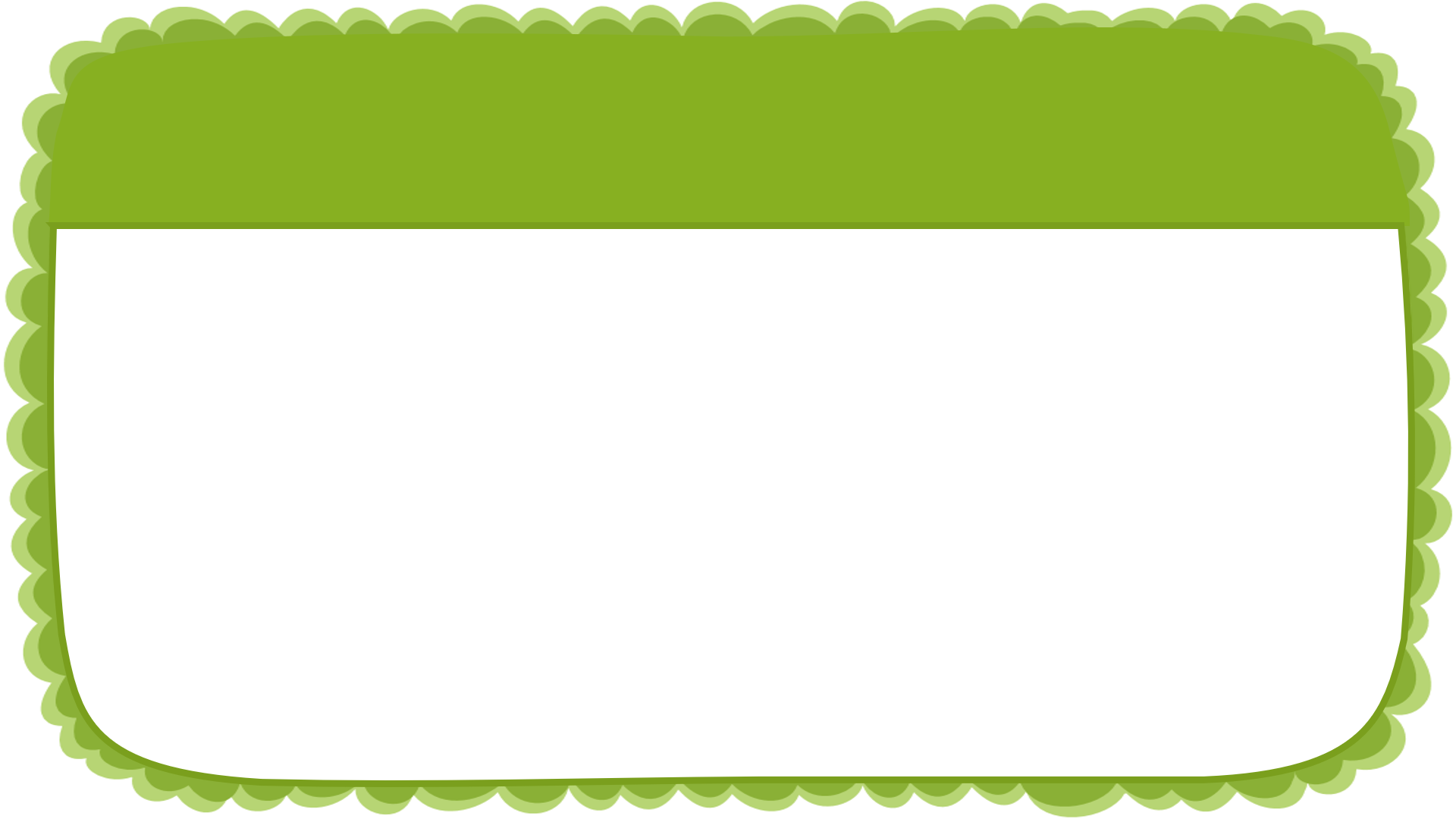 Củng cố - dặn dò
- Thực hành nói và đáp lời nhờ, khen, an ủi và chúc mừng.
- Ôn lại câu giới thiệu, câu nêu hoạt động, câu nêu đặc điểm.
- Xem trước bài sau : Ôn tập tiết 1 - 2
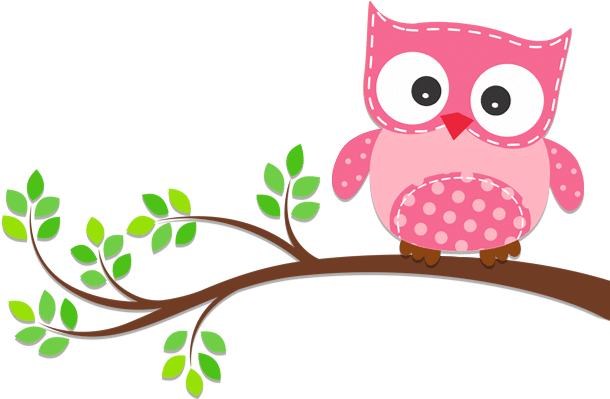 Tạm biệt và hẹn gặp lại 
các con vào những tiết học sau!
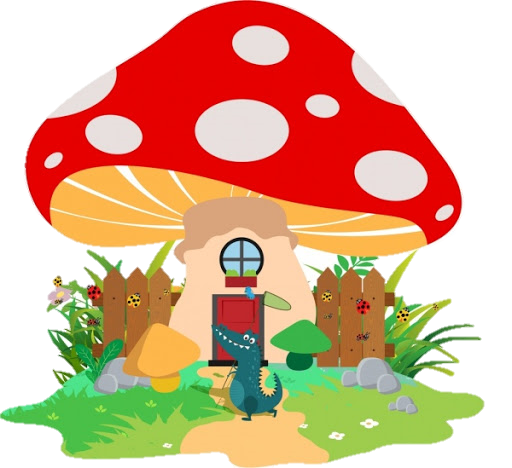